Soil water fundamentals
Contact angle
the angle at which a liquid-vapor interface meets a solid surface
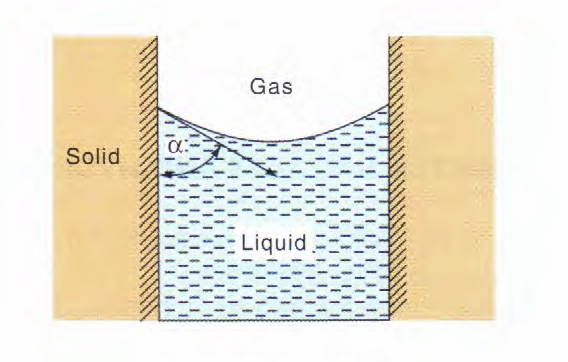 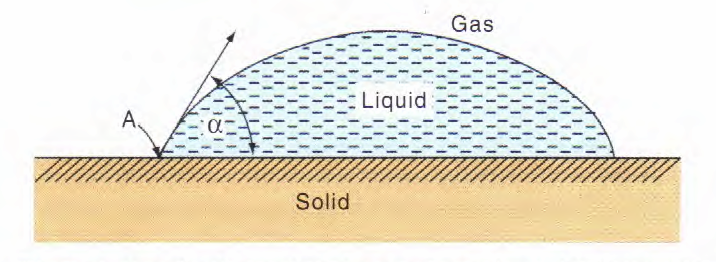 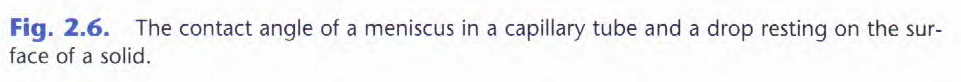 Contact angle
Ranges from 
minimum of 0 for water on clean smooth minerals
maximum of 180 for a completely water repellent surface
surfaces with contact angles > 90 are called hydrophobic
Depends on 
surface tension of the liquid
relative affinity of the surface for the liquid
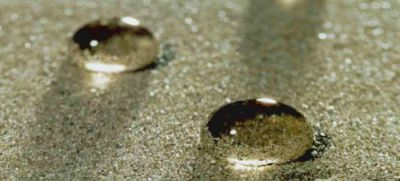 http://ralph.swan.ac.uk/hydrophobicity/soil_hydrophobicity.htm
Sand grains with and without organic coatings
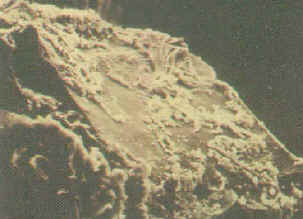 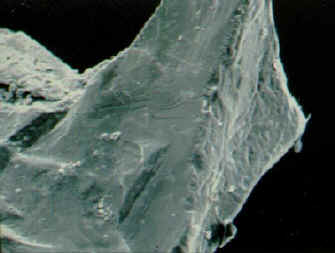 http://www.agcsa.com.au/static/atm_articles/html/4_6b.html
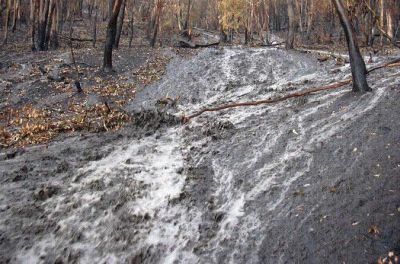 Soil hydrophobicity can enhance overland flow particularly after wildfire as seen here in a burnt Eucalypt forest in Australia (photo: courtesy of Rob Ferguson)
http://ralph.swan.ac.uk/hydrophobicity/soil_hydrophobicity.htm
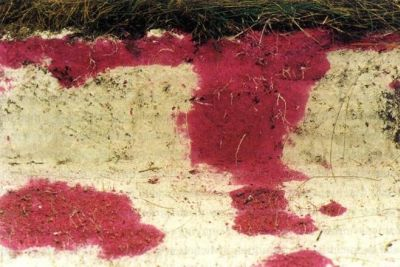 Soil hydrophobicity can enhance preferential flow (as indicated by a tracer in this sandy soil), leading to accelerated contaminant transfer  (photo: courtesy of L.W.Dekker)
http://ralph.swan.ac.uk/hydrophobicity/soil_hydrophobicity.htm
“Localized dry spot”
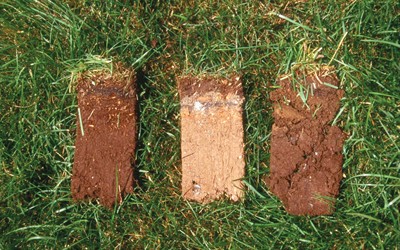 Hydrophobic zone created by excessive thatch and fairy ring mycelium. PHOTO BY ROB GOLEMBIEWSKI, OREGON STATE UNIVERSITY.
http://www.turfmagazine.com/print-7012.aspx
Turf discoloration resulting from patches of hydrophobic soil on a golf course in Wisconsin
http://bullseyegreensblog.blogspot.com/2011/07/pump-house-down.html
Does soil water repellency play a role in woody plant encroachment?
Robinson, D.A., I. Lebron, R.J. Ryel, and S.B. Jones. 2010. Soil water repellency: A method of soil moisture sequestration in pinyon-juniper woodland. Soil Sci. Soc. Am. J. 74:624-634.
Capillarity
the action which elevates or depresses the surface of a liquid where it is in contact with a solid (e.g. a capillary tube)
Fluid pressures in a capillary
Salinity crisis in the Murray-Darling Basin, Australia
“When groundwater levels are close to the soil surface, capillary action carries salt upward to the plant root zone causing land to become saline. Streams and rivers become saline through salt being washed from the soil surface or where groundwater levels with high salt loads, begin to permanently intersect with the base of the stream or river.”
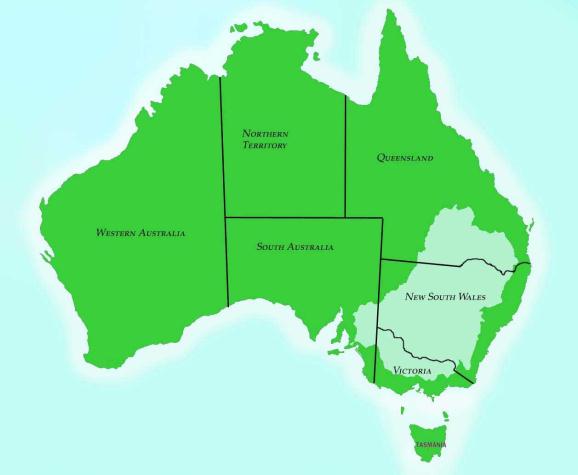 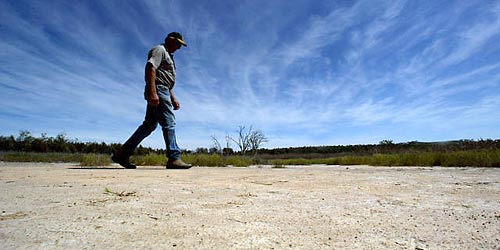 Reduction in water resourcesReduction in agricultural landDamage to urban infrastructureConstraints and losses to industryReduction in biodiversityDegradation of aesthetics of the landscape